Презентация проекта
Лук - весенний витамин



2013 год
Первая младшая группа. ГБОУ СОШ №958, здание №1
Проект:
Краткосрочный
Групповой
Сроки реализации проекта
            1 часть -поиск необходимых материалов  
                        29.03.2013- 08.04.2013
                            2 часть- проект 
                                  09.04.2013-30.04.2013
Цели проекта:
Познакомить детей  со свойствами лука, показать как сажать луковицы в землю.
воспитывать интерес к окружающему миру, бережное отношение  к здоровью.
формировать представление о том, что растение-живое и ему нужны для роста вода, свет, тепло, что во время развития оно меняется (появляются, растут корни и листья), чтобы проверить, когда лук лучше растет. 
Формировать знания о том как поддерживать здоровье весной (витамины, зеленый лук)
Участники проекта
Реализация:
   
Воспитатель: Архипова  
         Екатерина Владимировна
 

                  Воспитанники
                      первой младшей группы (3 года)
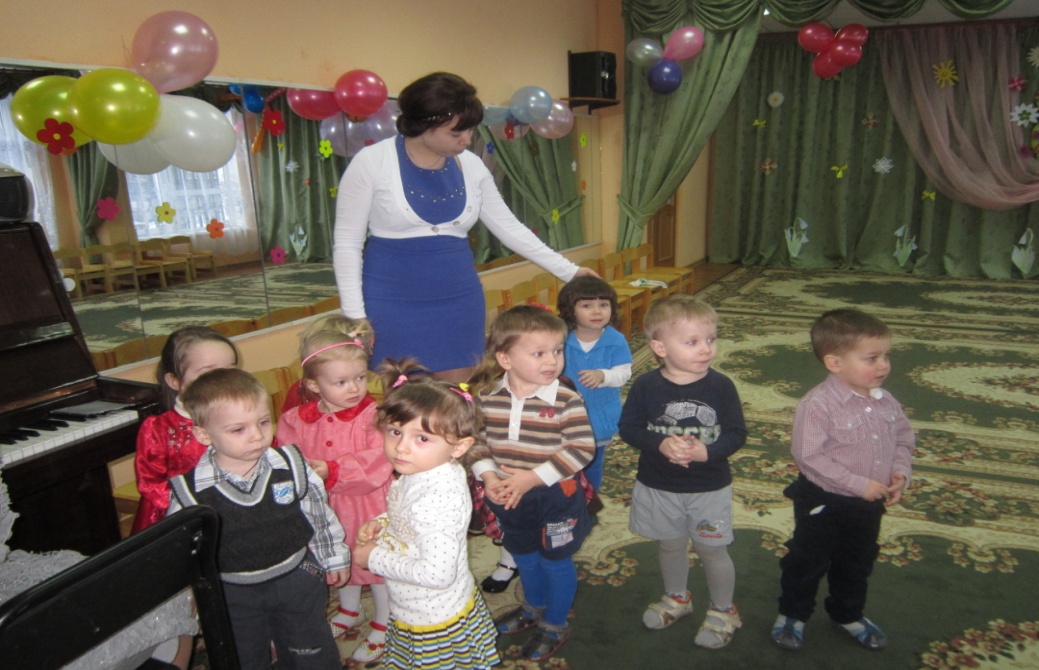 Продукты реализации проекта
Разработка конспектов занятий по теме «Лук- весенний витамин»
 дневник наблюдения за ростом лука
Презентация проекта
Что мы теперь знаем?
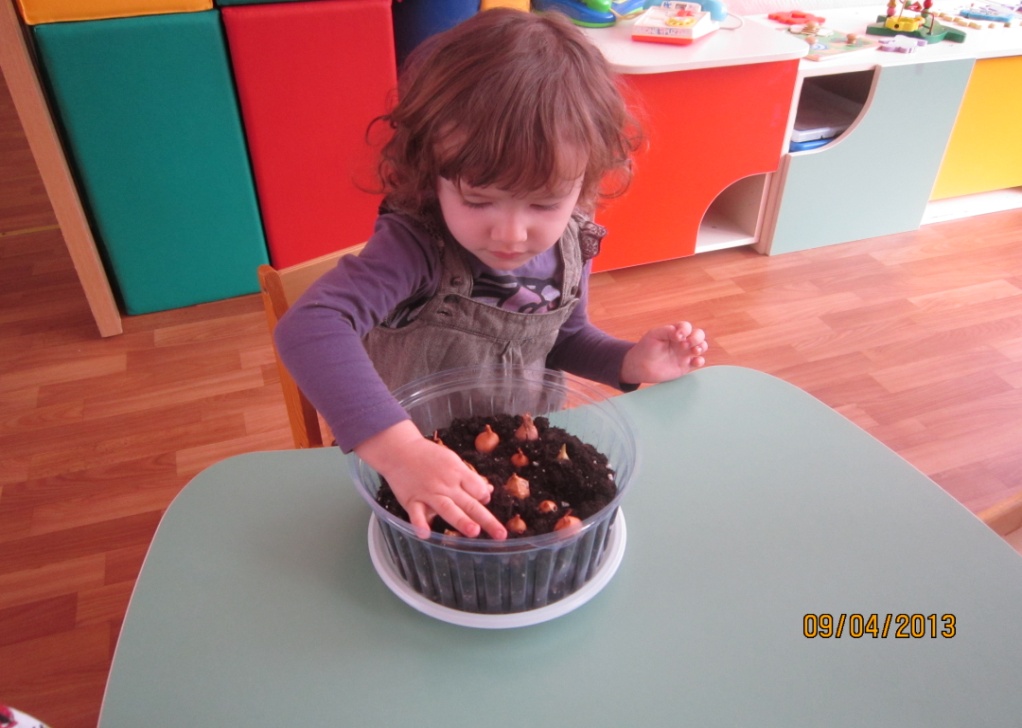 Если посадить 
       луковицу  в землю….
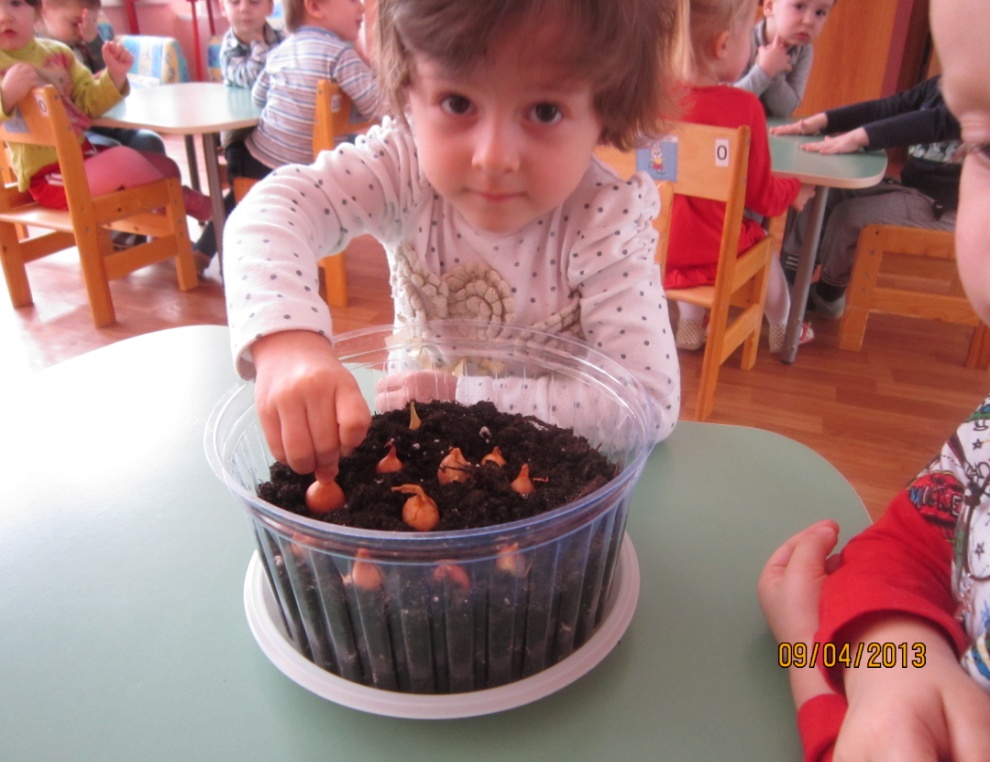 И поливать ее водичкой…
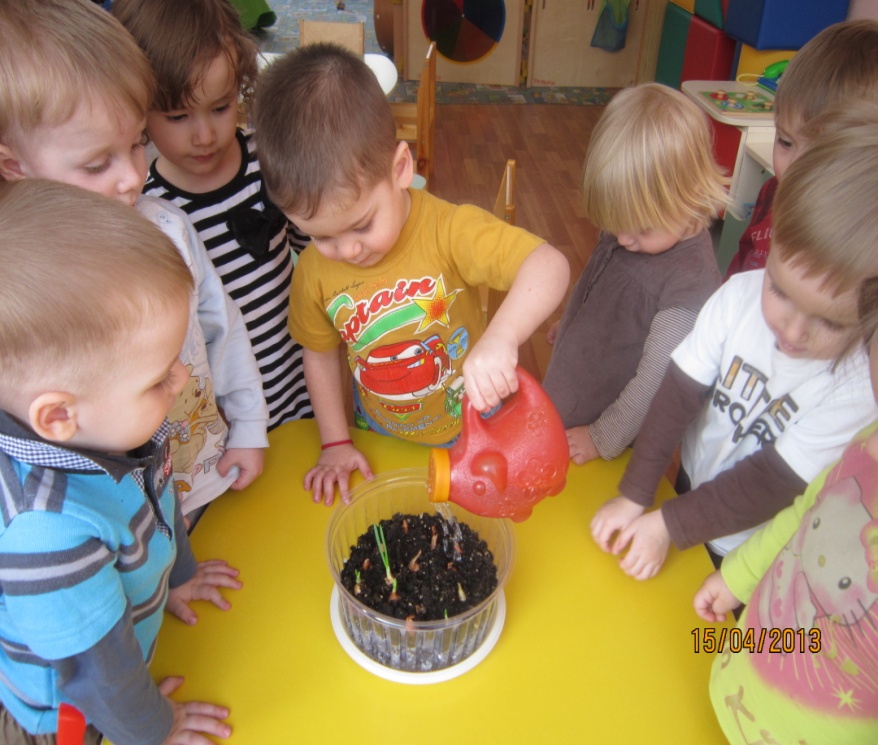 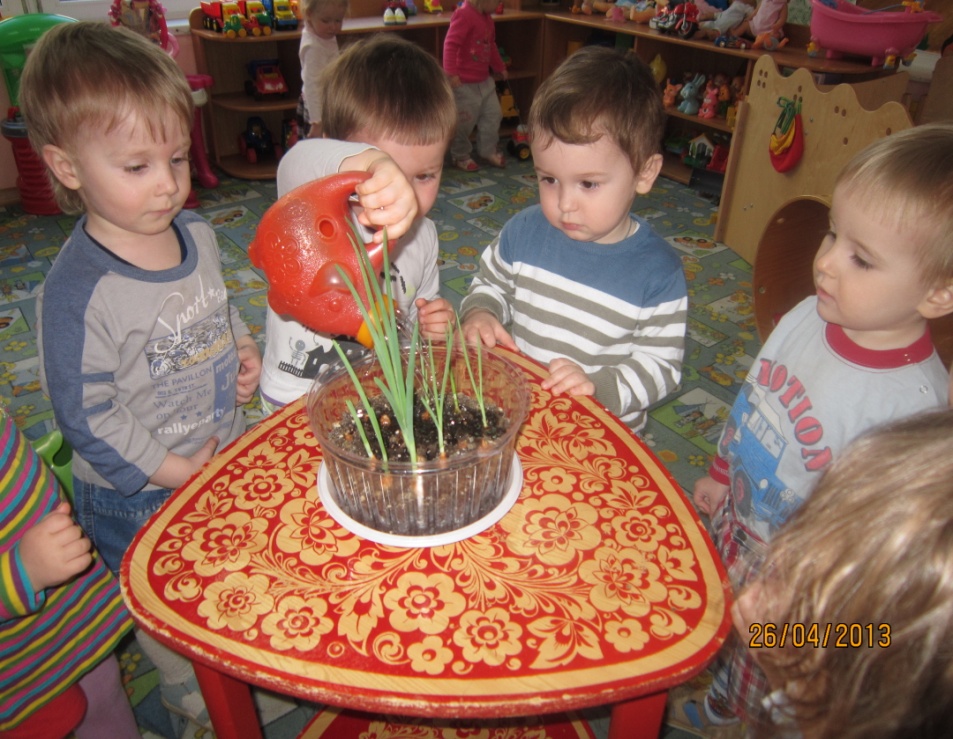 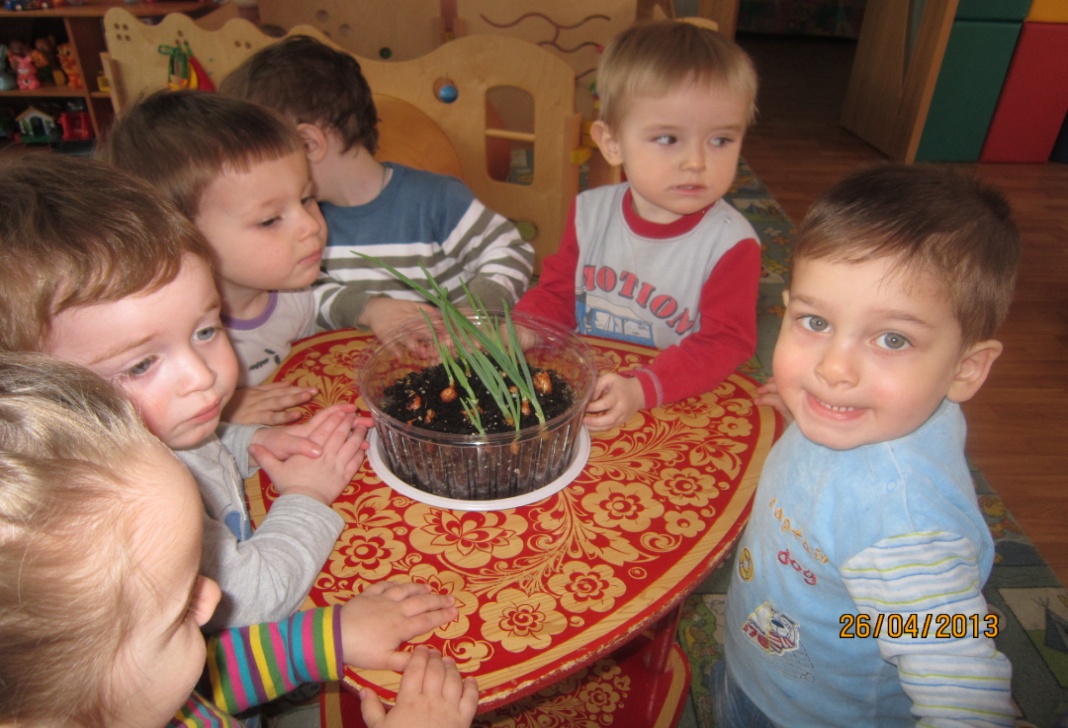 То через какое то время
       обязательно вырастет
         зеленый лук.
Удивительно, но оказывается 
перышко зеленого лука – 
это целая кладовая всяких полезностей и целебной силы!
Наши работы:
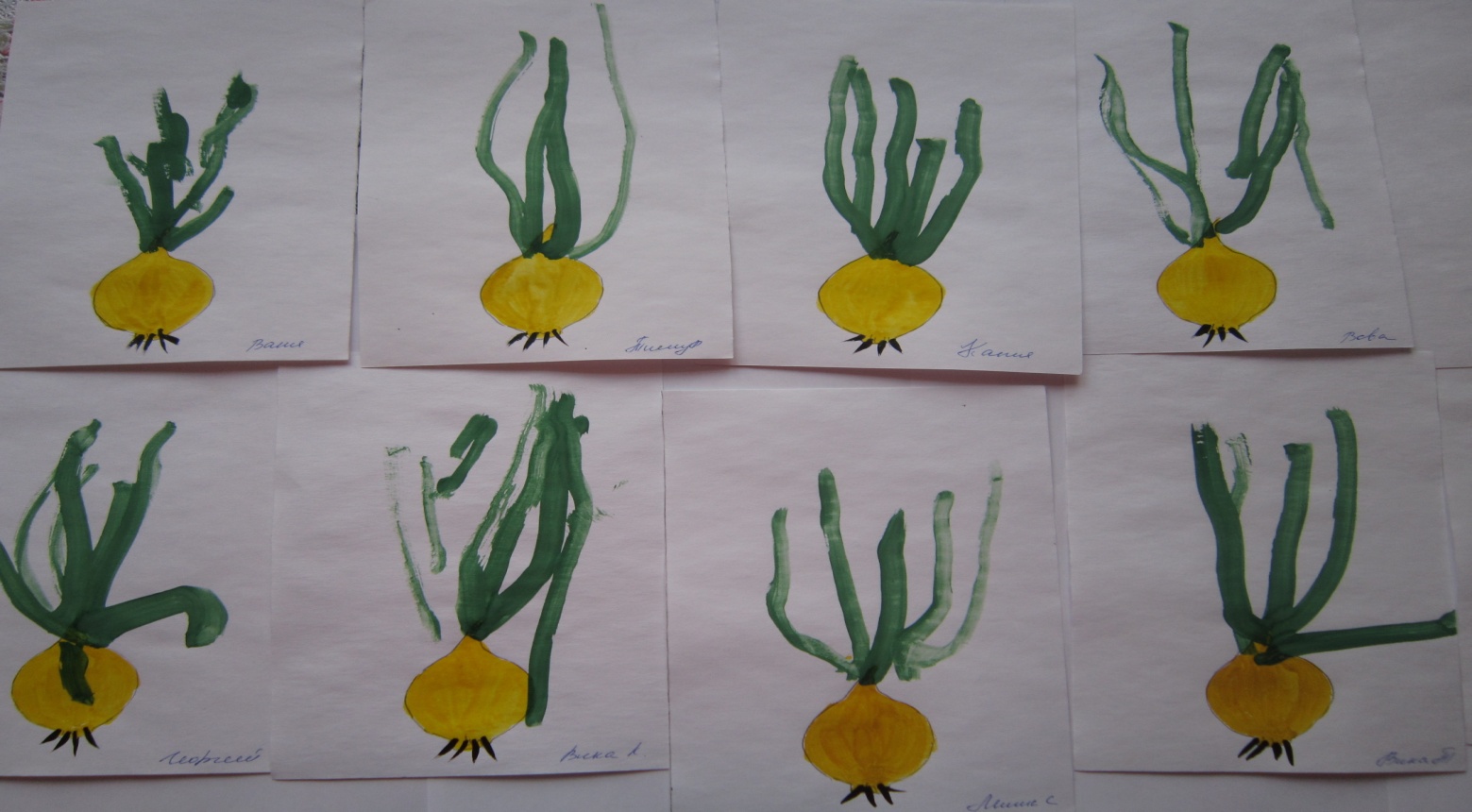 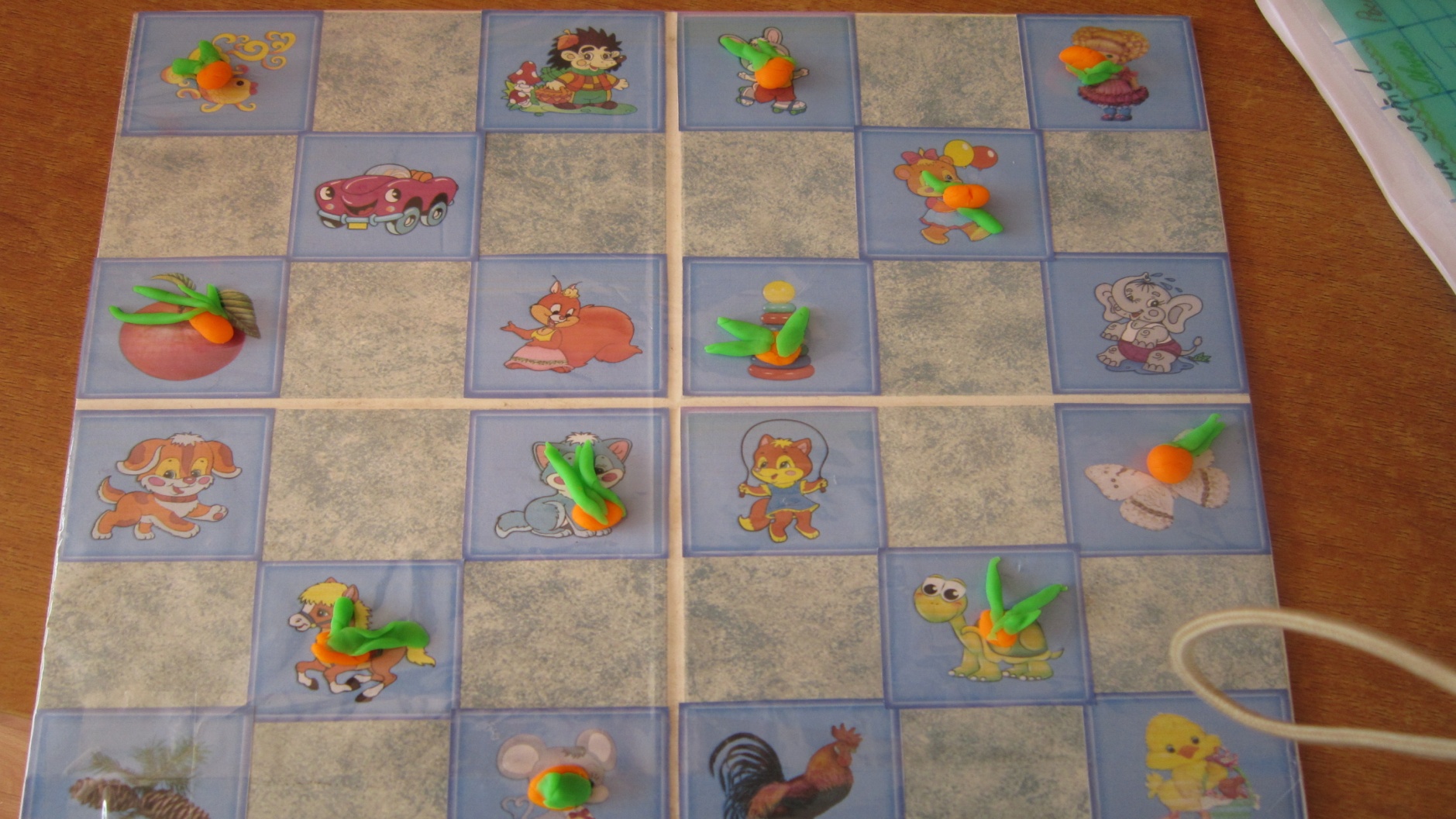 Спасибо за внимание!